Сп «Детский сад Планета детства»ГБОУ СОШ №7 города Похвистнево»
Предметно-пространственная развивающая среда разновозрастной группы  компенсирующей направленности  «Дружные ребята»
Центр сюжетно-ролевых игр «Столовая»
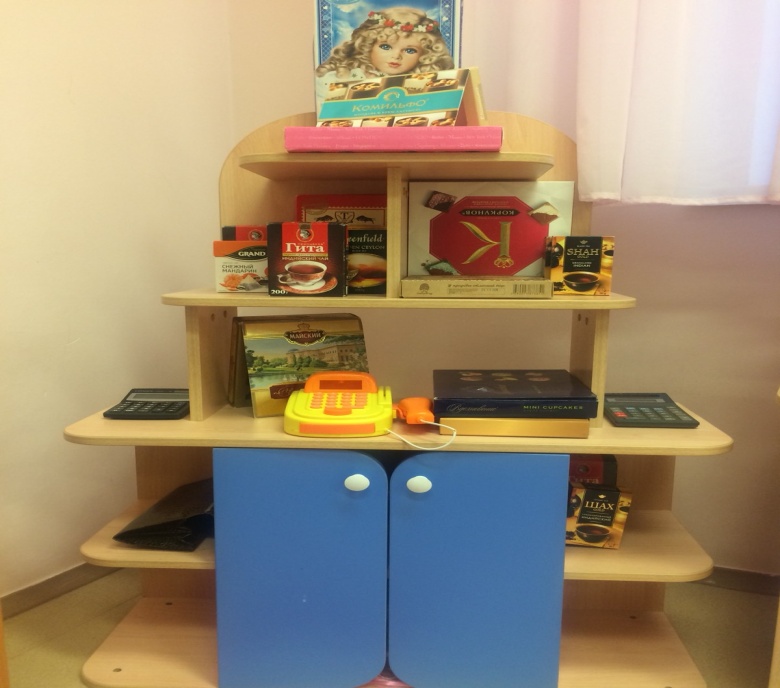 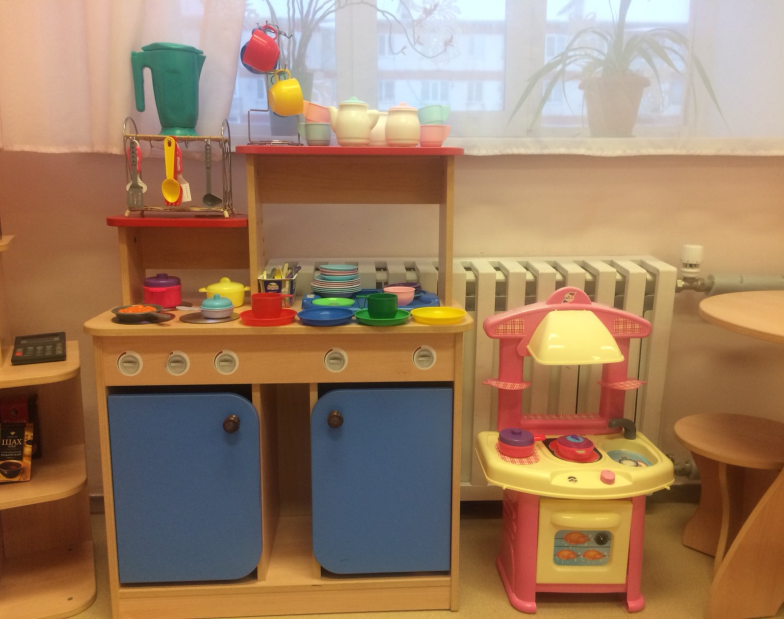 Центр сюжетно-ролевых игр «Салон красоты»
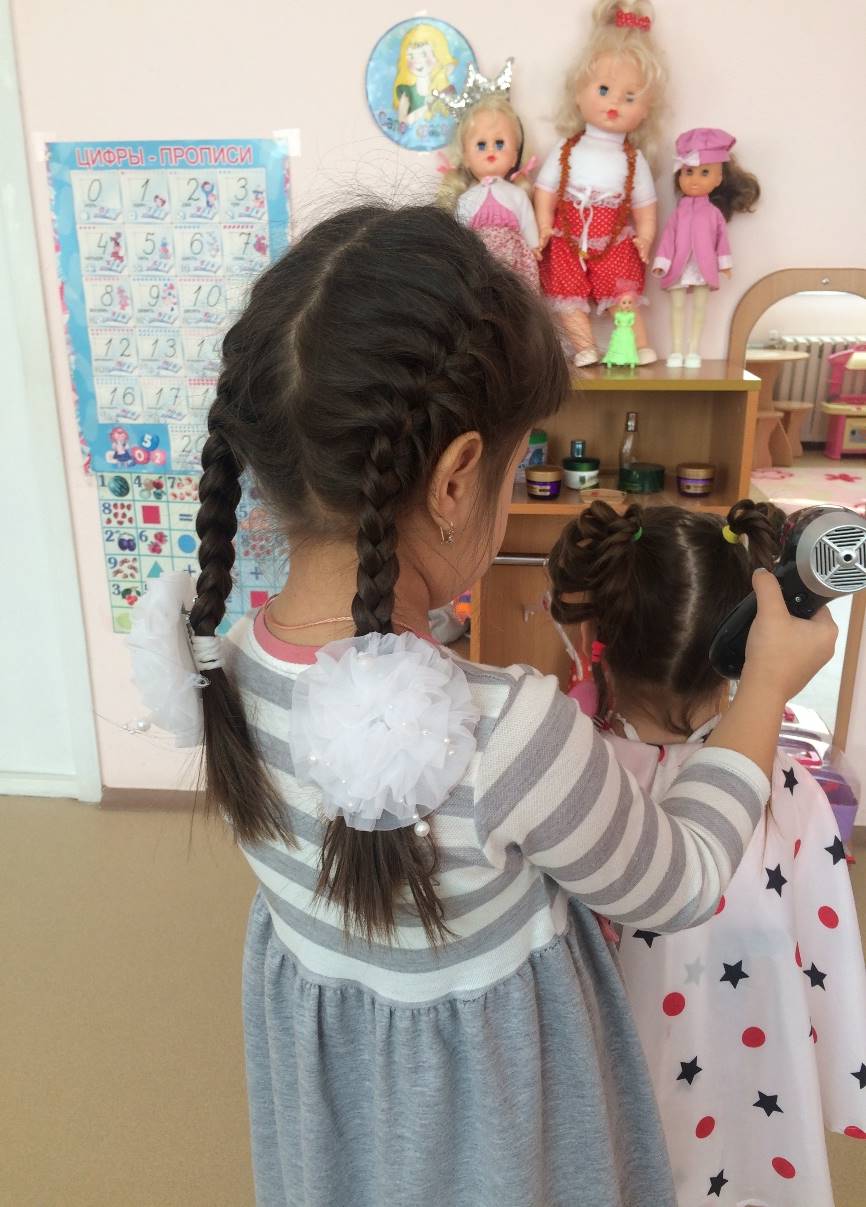 Центр сюжетно-ролевых игр «Автопарк»
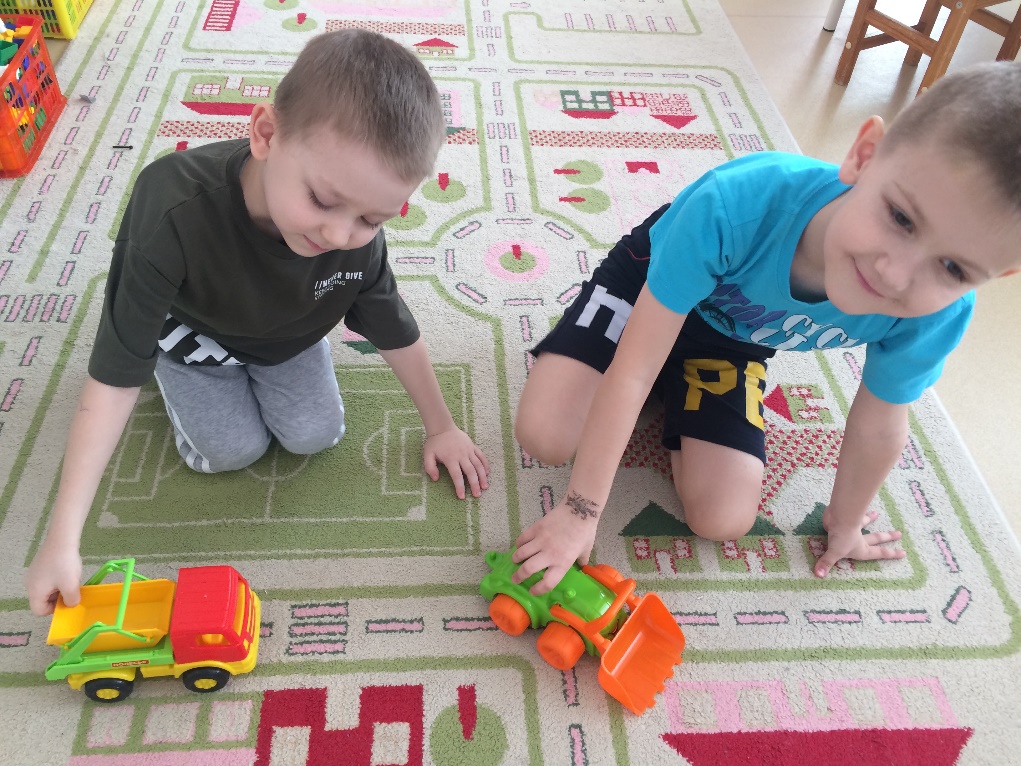 Центр сюжетно-ролевых игр «Больница»
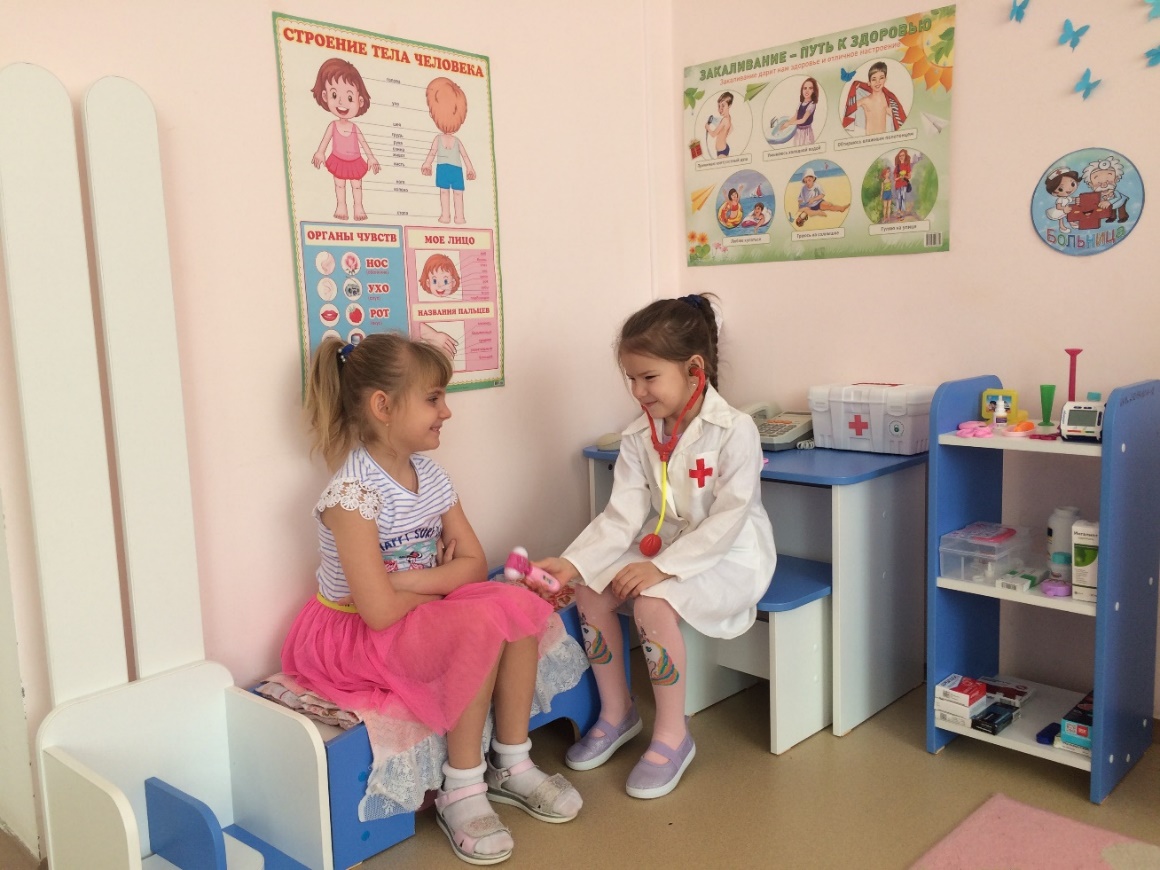 Центр математики
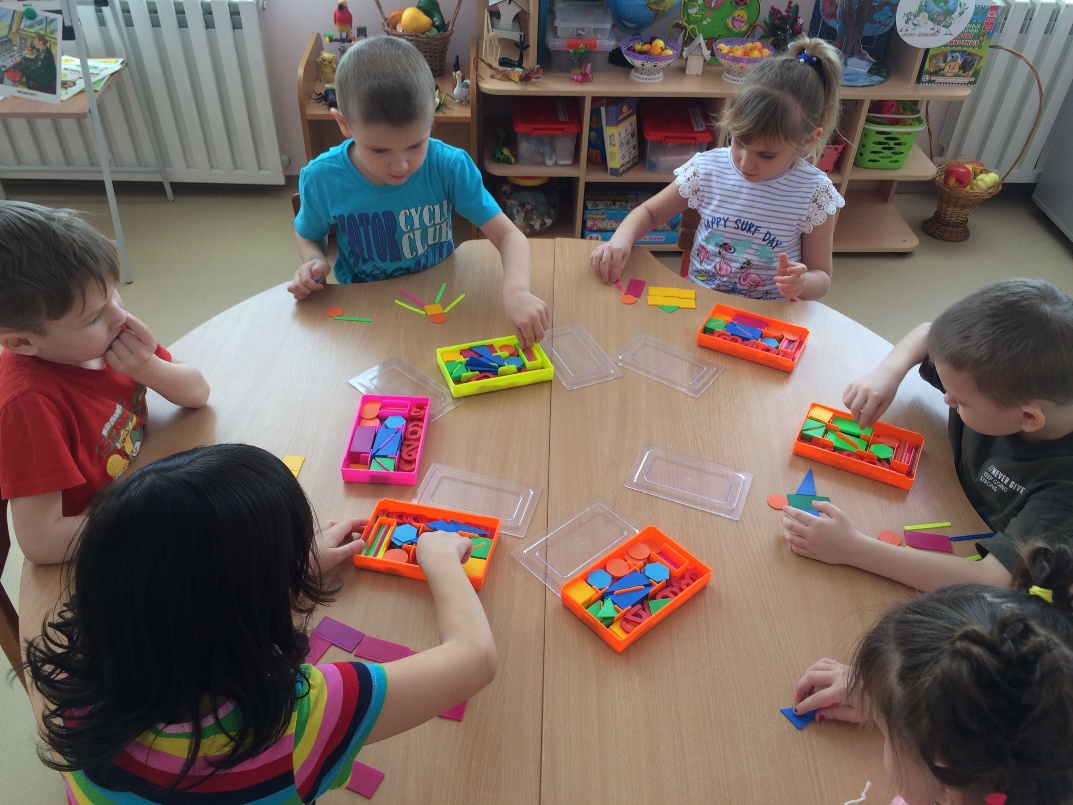 Центр «Литературная гостиная»
Центр безопасности
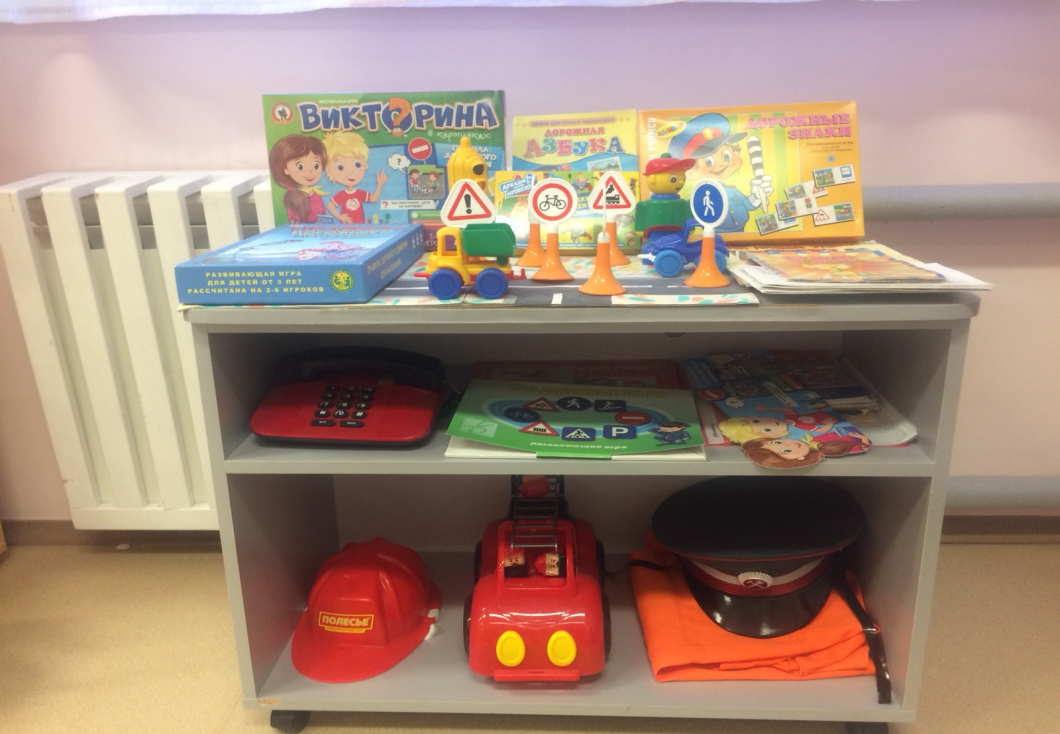 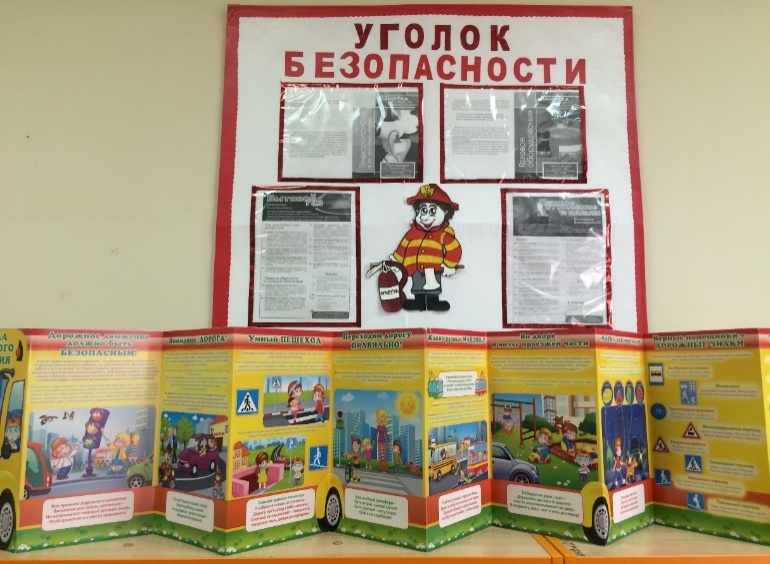 Центр строительно-конструктивных игр
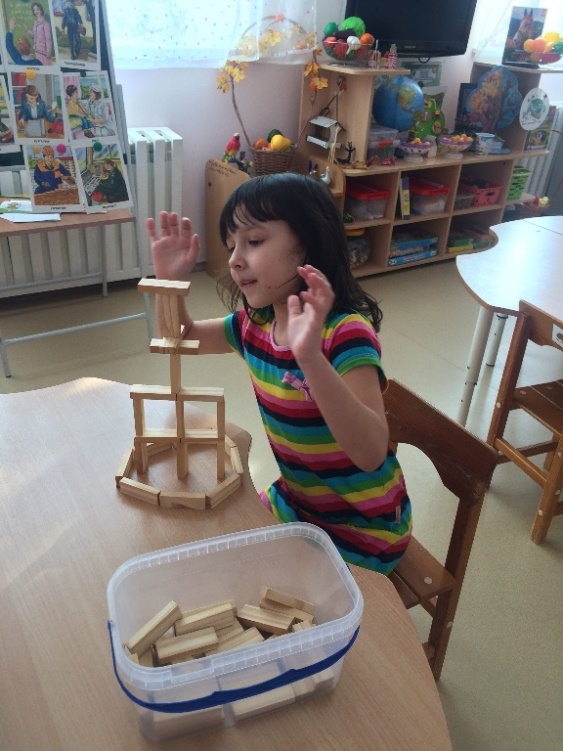 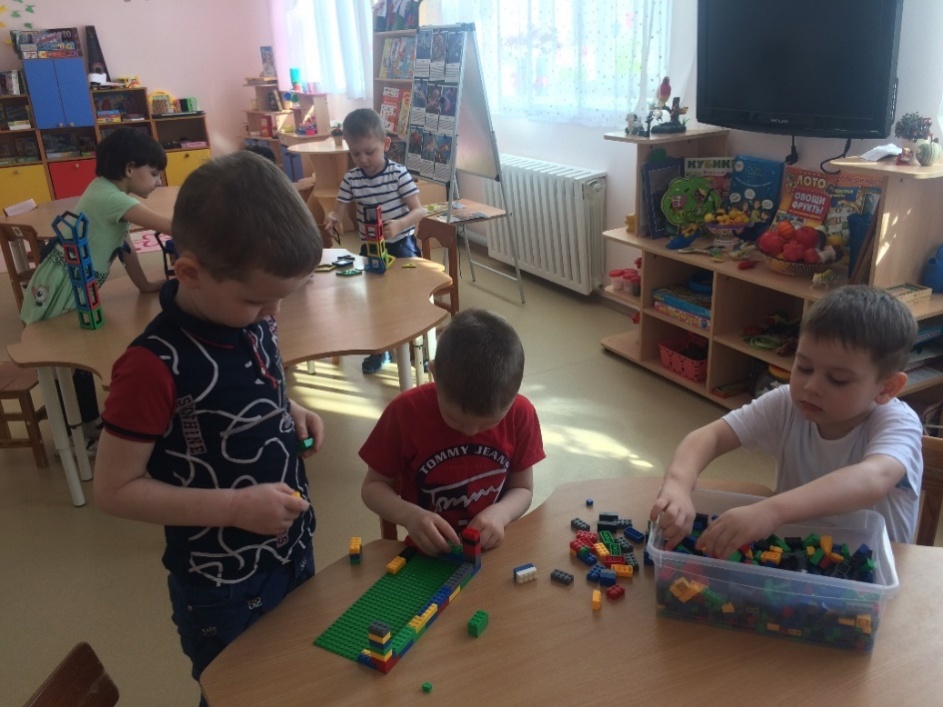 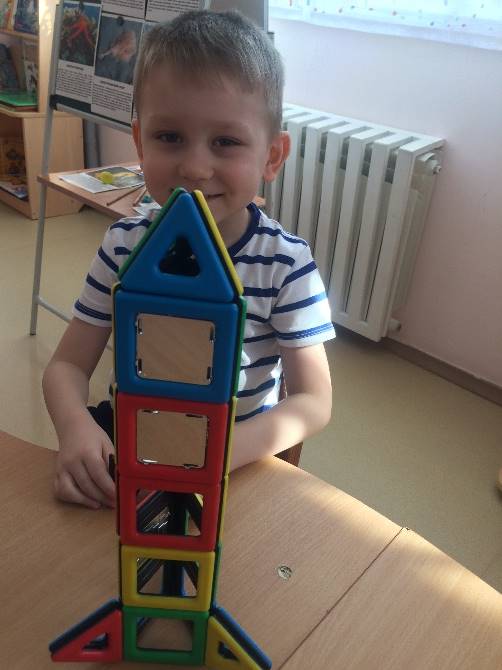 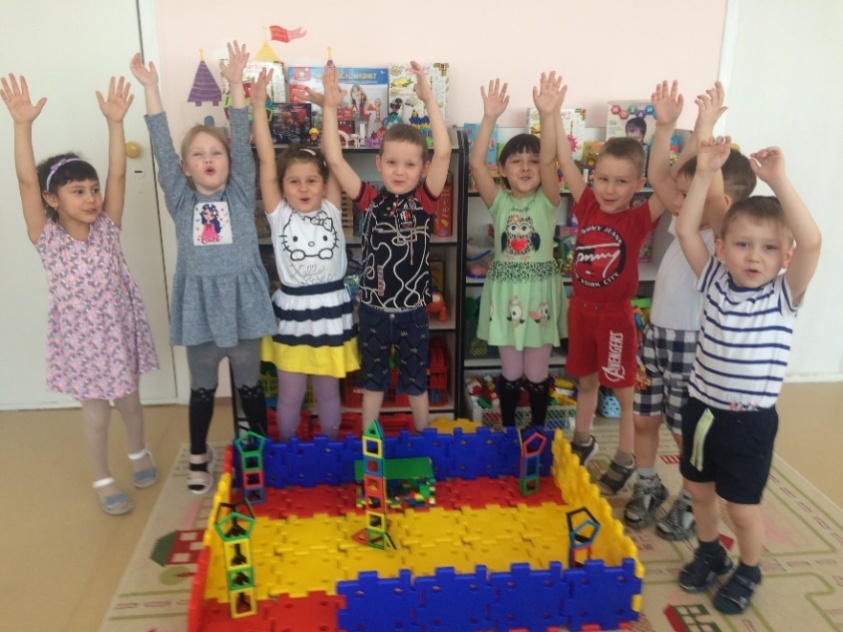 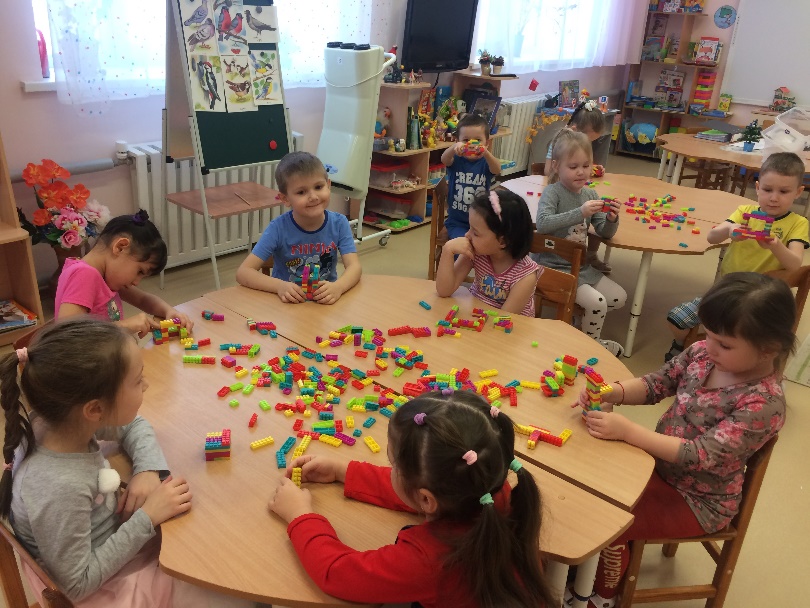 Авторское пособие «Дорога в математику»
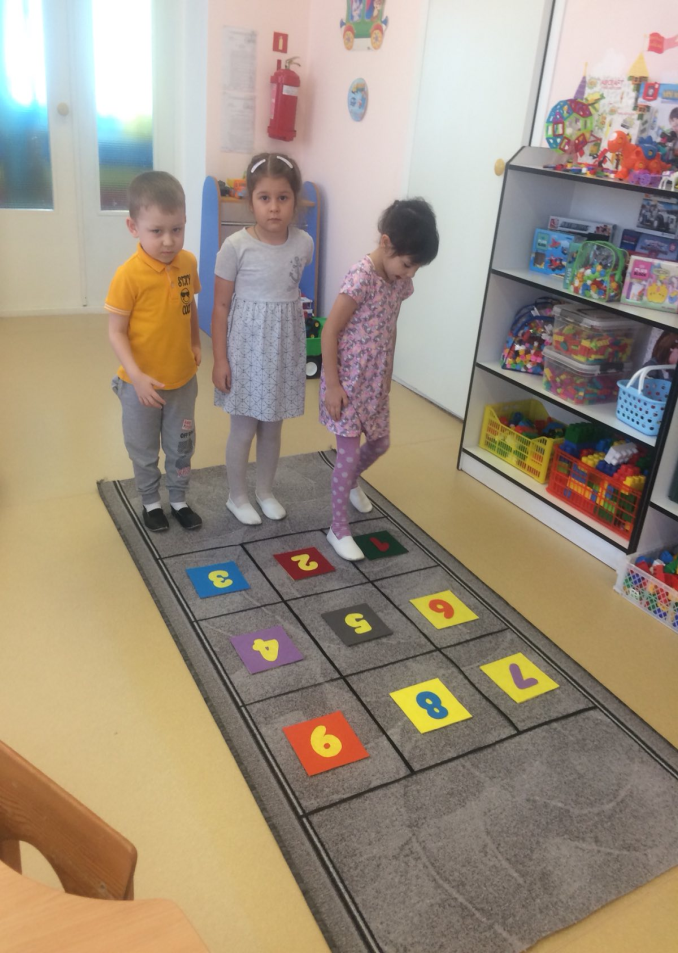 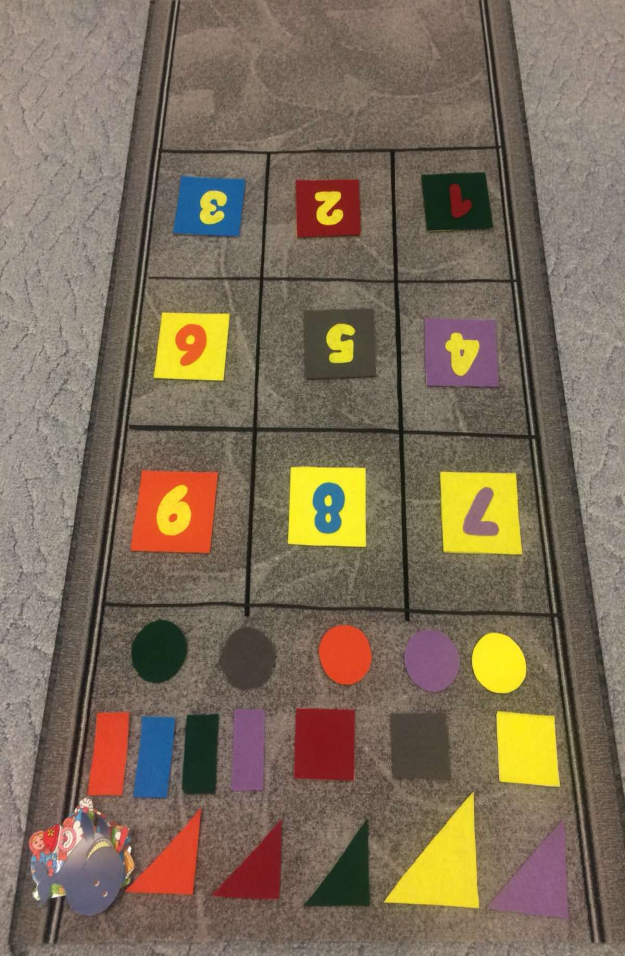 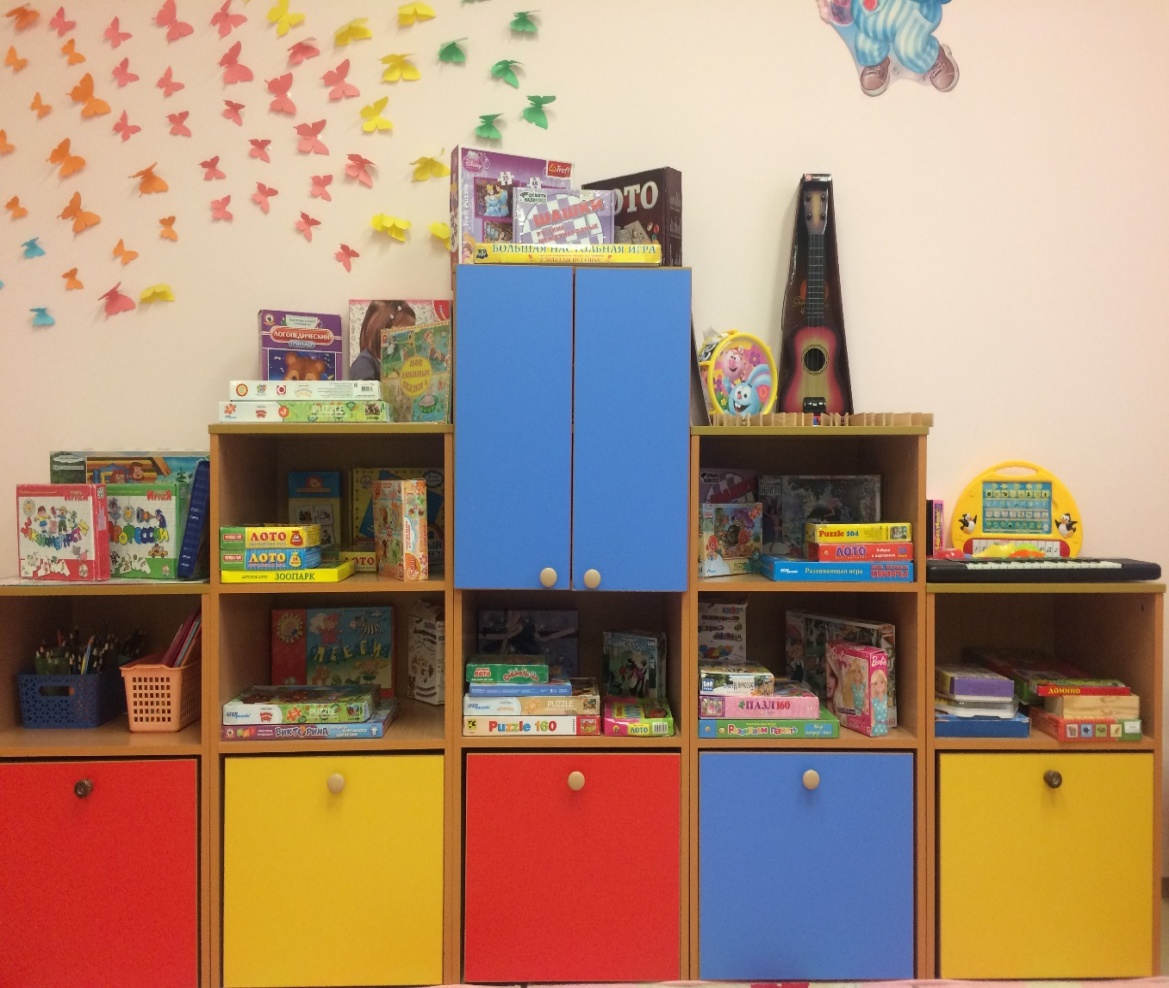 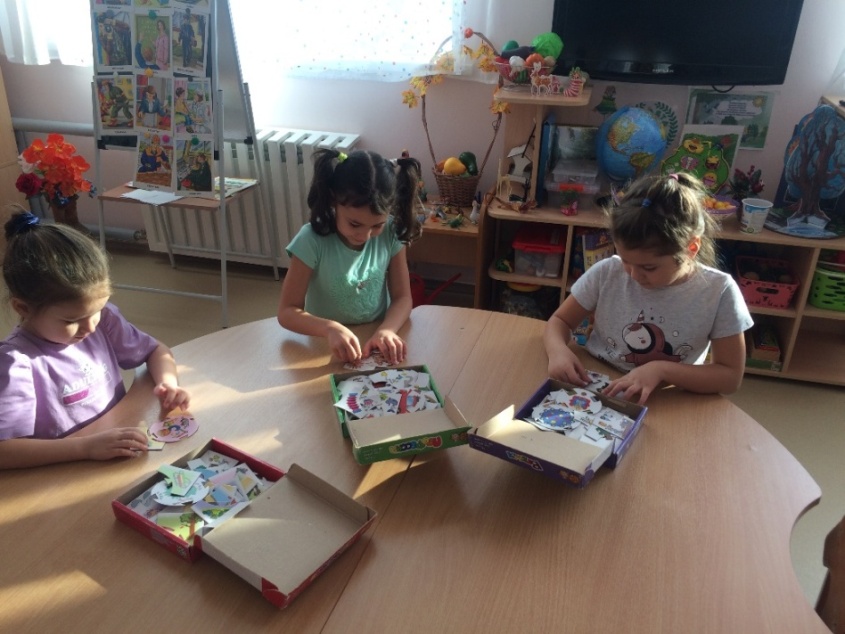 «Центр экологии»
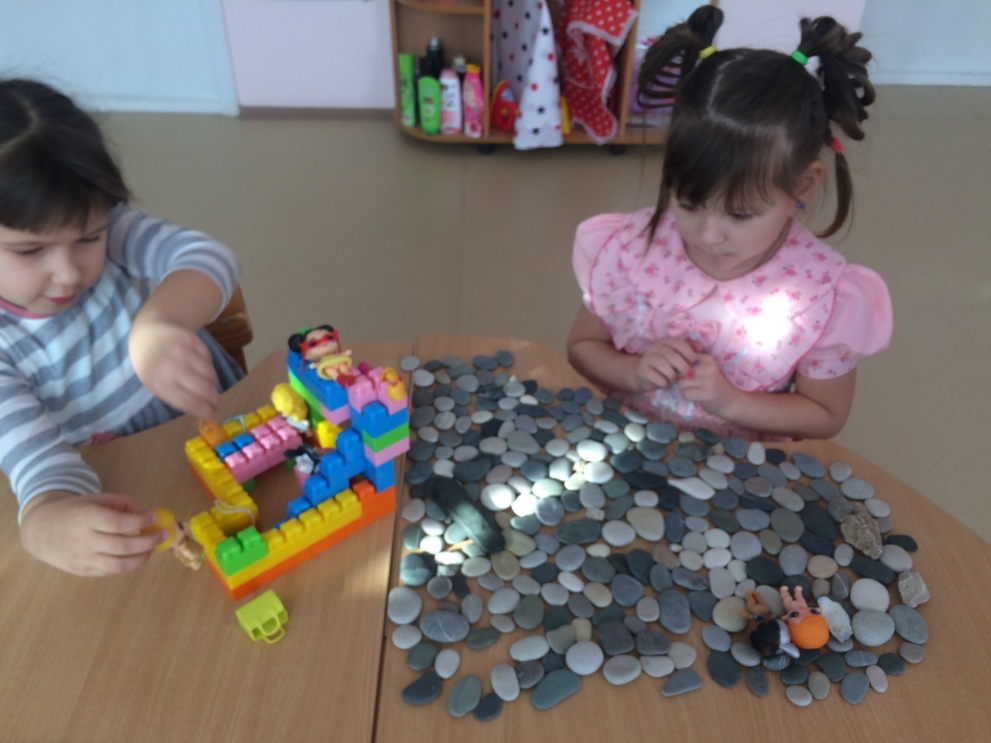 Центр «Если хочешь быть здоров!»
Театральный центр
Центр музыки
Спасибо за внимание!